a
Chào mừng QUÝ THẦYCÔVÀcác em lớp 2C đến với
Môn Tiếng Việt
Giáo viên: Phùng xuân Kỳ
Trường Tiểu học số 1 Phước Hiệp
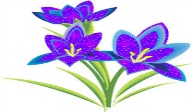 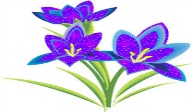 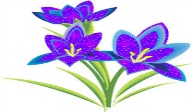 Khởi động
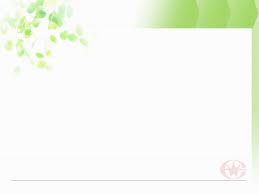 Thứ tư ngày 29 tháng 11 năm 2023
Tiếng Việt:
Thứ sáu ngày 25 tháng 3 năm 2004
Môn : Toán
Bài : Diện tích hình thang
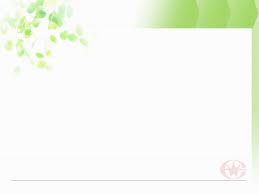 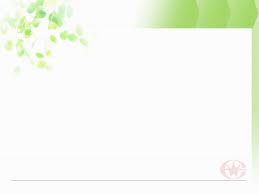 Luyện tập: Mở rộng vốn từ về đồ chơi; Dấu phẩy
1. Giới thiệu về một đồ chơi có trong hình theo mẫu sau:
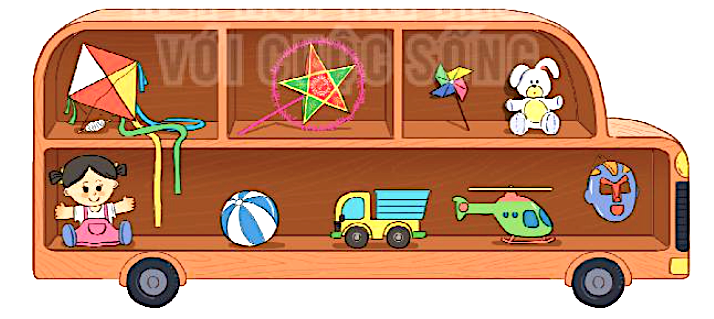 2.  Cần đặt dấu phẩy vào vị trí nào trong mỗi câu sau?
M: Chú thỏ bông rất mềm mại, dễ thương.
a. Em thích đồ chơi ô tô  máy bay.
b. Bố dạy em làm đèn ông sao  diều giấy.
c. Các bạn đá bóng  đá cầu nhảy dây trên sân trường .
2.  Cần đặt dấu phẩy vào vị trí nào trong mỗi câu sau?
M: Chú thỏ bông rất mềm mại, dễ thương.
Tại sao lại dùng dấu phẩy sau từ mềm mại ?
Dùng dấu phẩy để ngăn cách 2 từ mềm mại và dễ thương vì hai từ này có cùng chức năng chỉ đặc điểm của đồ chơi.
2.  Cần đặt dấu phẩy vào vị trí nào trong mỗi câu sau?
M: Chú thỏ bông rất mềm mại, dễ thương.
a. Em thích đồ chơi ô tô  máy bay.
,
b. Bố dạy em làm đèn ông sao  diều giấy.
,
,
,
c. Các bạn đá bóng  đá cầu nhảy dây trên sân trường .
3. Cần đặt dấu phẩy vào vị trí nào trong câu in nghiêng :
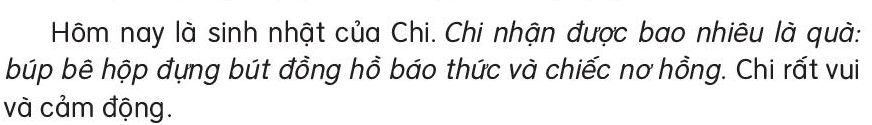 Hôm nay là sinh nhật của Chi. Chi nhận được bao nhiêu là quà: búp bê, hộp đựng bút, đồng hồ báo thức và chiếc nơ hồng.
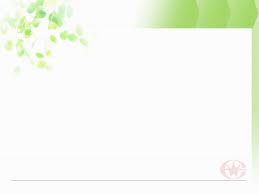 Thứ tư ngày 29 tháng 11 năm 2023
Tiếng Việt:
Thứ sáu ngày 25 tháng 3 năm 2004
Môn : Toán
Bài : Diện tích hình thang
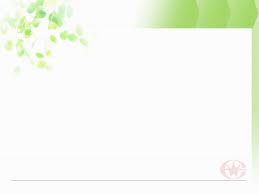 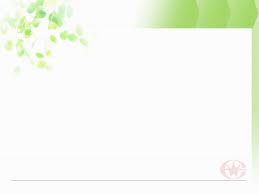 Luyện tập: Mở rộng vốn từ về đồ chơi; Dấu phẩy
VẬN DỤNG
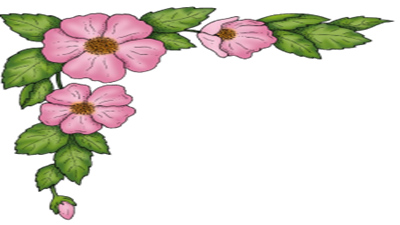 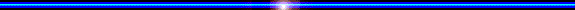 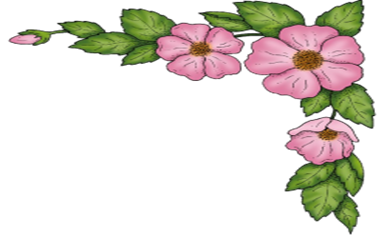 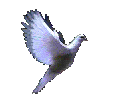 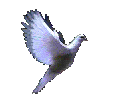 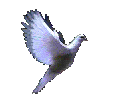 BÀI HỌC ĐẾN ĐÂY KẾT THÚC.
Thân chào quý thầy cô
Chúc các em chăm ngoan học giỏi.
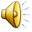 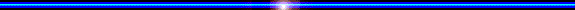